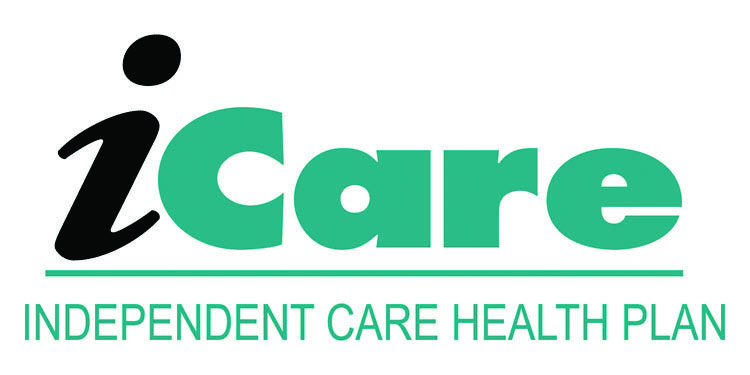 Electronic Visit Verification
Update November 16, 2023
Overview
1
Disclaimer:
This information is provided in part, as a courtesy from iCare to assist you with claims submission and billing. This does not replace Forward Health and DHS Guidelines. iCare relies upon Forward Health and DHS for payment rules and regulations for claim submission.
Please reference the ForwardHealth Implementation of Electronic Visit Verification for Personal Care and Supportive Home Care Services https://www.forwardhealth.wi.gov/kw/pdf/2020-31.pdf  for additional guidance and ongoing changes
iCare contracted Personal Care and Supportive Home Care providers must comply with ForwardHealth EVV requirements, including training.
2
Per Wisconsin Department of Health Services
The Federal 21st Century Cures Act requires all states to implement Electronic Visit Verification (EVV) for Medicaid-covered Personal Care Services and Supportive Home Care (PCS & SHC) and Home Health Care Services (HHCS)
EVV is a system that uses technology to verify that authorized services are provided. Through EVV, a worker providing Personal Care or Supportive Home Care services sends visit data to an EVV vendor at the beginning and end of each visit using methods such as:
 a mobile application
 a home phone (landline or fixed Voice over Internet Protcol [VoIP])
 fixed device
3
Per Wisconsin Department of Health Services Cont.
Workers using EVV enter information to record
Who receives the service
Who provides the service
What service is provided
Where the service is provided
The date of the service. The check in and check out times for the service
Programs affected
Medicaid and BadgerCare Plus (ForwardHealth card)
BadgerCare Plus and Medicaid SSI HMOs
Family Care and Family Care Partnership
IRIS (Include, Respect, I Self-Direct)
*IRIS does not apply for HHCS
4
Services Impacted – PCS & SHC
Personal Care Services
T1019 (Personal care services, per 15 minutes, not for an inpatient or resident of a hospital, nursing facility, ICF/MR1 or IMD, part of the individualized plan of treatment) 
T1020 (Personal care services, per diem, not for an inpatient or resident of a hospital, nursing facility, ICF/MR or IMD, part of the individualized plan of treatment) 

Supportive Home Care services (Family Care Partnership)
S5125 (Attendant care services; per 15 minutes) 
S5126 (Attendant care services; per diem)
5
Services Impacted – HHCS
92507: Treatment of speech, language, voice, communication, and/or auditory processing disorder; per visit
97139: Unlisted therapeutic procedure – Occupational therapy; per visit
97799: Unlisted physical medicine/rehabilitation service or procedure – Physical therapy; per visit
99504: Home visit for mechanical ventilation care; per hour 
99600: Unlisted home visit service or procedure; per visit
S9123: Non-vent private duty nursing care in the home – by registered nurse; per hour
S9124: Non-vent private duty nursing care in the home – by licensed practical nurse; per hour
T1001: Nursing assessment/evaluation; per visit
T1021: Home health aide or certified nurse assistant; per visit
T1502: Administration of oral, intramuscular and/or subcutaneous medication by health care agency/ professional; per visit
99509: Nurse supervisory visit; Home visit for assistance with activities of daily living and personal care; per visit
6
PCS & SHC - Hard Launch May 1, 2023HHCS - Soft Launch January 1, 2024 (Hard Launch TBD)
Effective May 1 2023, ForwardHealth and iCare will require PCS & SHC claims to have a matching EVV record; if there is no matching EVV record or KX Modifier, the claim will be denied
Effective January 1, 2024 ForwardHealth and iCare will require HHCS claims to have a matching EVV record; claims will not be denied during soft launch.
7
Technology
DHS’s chosen EVV solution, offered through a vendor called Sandata, may be used by all DHS programs, provider agencies, and program payers. DHS will provide the Sandata EVV system’s data collection functionality free of charge to providers and program payers. Provider agencies and program payers will not have to purchase an EVV system if they elect to use the DHS-provided EVV system
8
EVV Data Collection
Mobile phone application (mobile visit verification [MVV]): This option allows the worker to record visits using a smart phone or tablet, even when no cellular, satellite, or other data services are available at the service location 

Landline or fixed VoIP phone (telephonic visit verification [TVV]): This option allows the worker to record visits via a landline or fixed VoIP phone at the service location using a toll-free phone number 

EVV digital device (fixed visit verification [FVV]): This option allows the worker to record visits with a small electronic device. The device, which is secured to a surface in the member or participant’s home, provides a code that links the time and date the services are provided to the client and service location. The visit information is then submitted to the provider agency or program payer via a phone. FVV is the option of last resort and may only be requested if certain criteria are met. Refer to the Fixed Visit Verification section of this Update for more information

Note: Alternate EVV systems may employ different data collection methods. Refer to the Alternate EVV Systems section of this Update for more information on alternate EVV
9
Corrections
In addition to manually entering visits, administrative users of DHS EVV may correct exceptions for valid EVV data. In the DHS-provided EVV, provider agencies will be able to identify exceptions that are preventing visit data from being validated and log in to the Sandata Provider Agency EVV portal to acknowledge or correct them 
All corrections to EVV visit information, including those made through an alternate EVV system, require an associated reason code to explain why the EVV data was created or changed. Corrections applied to the EVV data will be monitored by DHS. The provider agency must retain and maintain paper documentation of the reason for the correction, per the Centers for Medicare & Medicaid Services. The DHS Office of the Inspector General will be closely monitoring corrected exceptions for valid EVV data
10
Live-in Workers
Because of the unique situations of their work, live-in workers are not required by DHS or iCare to use EVV 
For the purposes of EVV, a live-in worker is a worker who permanently resides in the same residence as the member or participant receiving services. Permanent residency is determined by the worker being able to produce one of the following documents that shows the worker’s name and current residential address: 
Current and valid State of Wisconsin driver’s license or state ID card 
Other official ID card or license issued by a Wisconsin governmental body or unit 
Real estate tax bill or receipt for the current year 
Residential lease for the current year 
Check or other document issued by a unit of government within the last three months 

If none of the above documents are available, the worker may instead produce two of the following types of documents that show the worker’s name and current residential address: 
Current gas, electric, or phone service statement 
Current or past month’s bank statement 
Current or past month’s paycheck or paystub
11
Live-in Workers Cont.
Additionally, a person could be considered a live-in worker if both of the following criteria are met and the documentation above is provided: 
The worker permanently resides in a two-residence dwelling such as a side-by-side duplex or upper-and-lower home where the member or participant receiving services lives in the other half of the dwelling
The worker is a relative of the member or participant receiving services. A relative is defined as a person related, of any degree, by blood, adoption, or marriage, to the member or participant

Note: Live-in worker status must be established between each member/ participant and worker. When a worker provides services to more than one member with whom they permanently reside, live-in worker status must be validated for each member
12
Live-in Workers Cont.
Live-in workers’ permanent residency status must be verified at least annually by the provider agency. An Electronic Visit Verification Live-In Worker Identification form, F-02717 (10/2020), which is available on iCare’s website under Prior Authorization Documents, the DHS website, and the ForwardHealth Portal
Agencies must submit this form along with the Prior Authorization Request or Service Request Form for Personal Care Worker (PCW) or Supportive Home Care for live-in workers, with supporting documentation, to meet the residency verification requirement. Completed forms and supporting documentation must be retained by the provider agency according to program document retention requirements

During the Soft Launch, iCare will not deny prior authorization/service requests for live-in workers due to insufficient live-in worker documentation
After Hard Launch, iCare will require the F-02717 form to approve all prior authorization/service requests indicating a worker’s residence is the same as the member/participant

Live-in Worker Claims 
Once a Prior Authorization/Service Request is on file with a live-in worker identified, claims for services provided by a live-in worker must include the modifier KX. Using the modifier KX will prevent the claim from denying due to lack of EVV data. HMO, MCO, and IRIS providers should follow policies for those payers
13
Visits Lasting Longer Than 24 Hours
When providing continuous services lasting more than 24 hours, workers are required to check out and check back in again at least once every 24 hours 
Note: The DHS EVV system will automatically check out a worker after 25 hours. For this reason, visits that last longer than 25 continuous hours will require a worker to check in again to continue the visit 
Alternate EVV systems may not be subject to these limitations
14
Visits With Multiple Dates of Service
For services provided when a single visit has more than one DOS (for example, a visit starting Monday at 8 p.m. and ending Tuesday at 4 a.m.), workers using EVV should check in and check out at the beginning and end of a shift as they normally would 
BadgerCare Plus and Medicaid 
For services provided to BadgerCare Plus or Medicaid members, the claim could be billed as a date span, or both dates could be billed on separate details on the claim. Per current policy, span dates may only be billed when the same services are provided for the same amount of time for each DOS. The procedure or revenue code, modifier, and units billed must be the same for each date included in the span
15
Visits With Multiple Dates of Service Cont.
Family Care, Family Care Partnership, IRIS 
For services provided under Family Care, Family Care Partnership, or IRIS, both DOS will need to be identified as separate details on the encounter. For MCOs and IRIS FEAs, the encounter must be associated to a specific visit key
16
Span Billing
Span billing is when one claim detail is submitted for services given over multiple days. The Wisconsin Department of Health Services (DHS) requires that certain conditions be met in order for claims using span billing to be processed correctly. This is especially important when billing for services that require electronic visit verification (EVV), because the units of service captured using an EVV system must be equal to or greater than the units of service billed on the claim.
 
To be compliant with existing DHS span billing policy, the procedure code, revenue code, modifier, and units billed must all be the same for each date included in the date span. Unless the billed units for every day in the date span are identical, provider agencies should bill each date of service separately to avoid denials.
 
Additional Span Billing Details
When processing claims using span billing, DHS calculates the units billed per day by dividing the total units in the date span by the number of days in the span. The result is the calculated units for every day of the span. 
 
DHS policy requires that, for each day in the span, there be at least as many EVV units as calculated units.
 
For example, if a provider agency bills 15 units for three days, there must be at least five EVV units for each of the three days in the date span. If the EVV units were captured as six units on Monday, five units on Tuesday, and four units on Wednesday, the date span detail would not be compliant with DHS policy because Wednesday does not have at least five EVV units.  Managed care organizations (MCOs) may deny payment for claims that are not compliant with DHS policy.
 
Examples:
 
From Date 11/1/2022 To Date 11/3/2022
 
Claim Detail Line billed units of 15
 
EVV Visits units required:
11/1/22              5 or more EVV units
11/2/22              5 or more EVV units
11/3/22              5 or more EVV units
 
Day 1: 5 EVV hours or more
17
Tips and Reminders
Ensure EVV units match the units on the claim to avoid denials
Verify your authorizations are loaded under the correct Medicaid Provider Number in Sandata
Verify workers are entering EVV data with the valid iCare authorization
EVV data should be entered at the time services are provided.  However, if data is manually entered, allow at least 48 hours for the EVV data to load to iCare before submitting claims
18
DHS Resources
EVV webpage
ForwardHealth Implementation of Electronic Visit Verification for Personal Care and Supportive Home Care Services 
Home Health Care Services Information
EVV FAQs
ForwardHealth Portal 
Training resources
Wisconsin EVV Customer Care: 833-931-2035
19